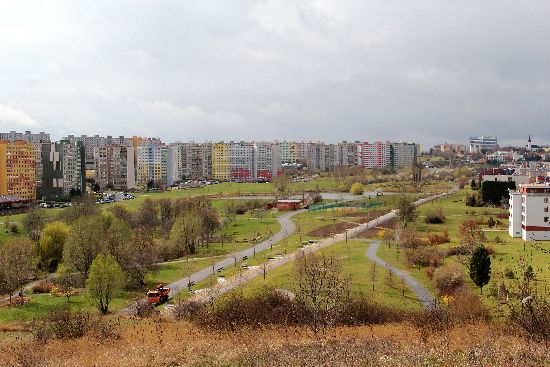 LA NATURE QUI NOUS ENTOURE
DANS NOTRE QUARTIER, À PRAGUE, EN RÉPUBLIQUE TCHÈQUE
LA NATURA INTORNO A NOI
NEL NOSTRO QUARTIERE, A PRAGA, NELLA REPUBBLICA CECA
Centrální park
Parc central au coeur de notre quartier
PARCO CENTRALE NEL CUORE DEL NOSTRO QUARTIERE
Prokopské údolí
La vallé de Prokop, à proximité de notre quartier Stodůlky
LA VALLE DI PROKOP, IN PROSSIMITA’ DEL NOSTRO QUARTIERE STODULKY
Prokopské údolí
La vallé de Prokop, à proximité de notre quartier Stodůlky
LA VALLE DI PROKOP, IN PROSSIMITA’ DEL NOSTRO QUARTIERE STODULKY
Dalejský potok v Prokopském údolí
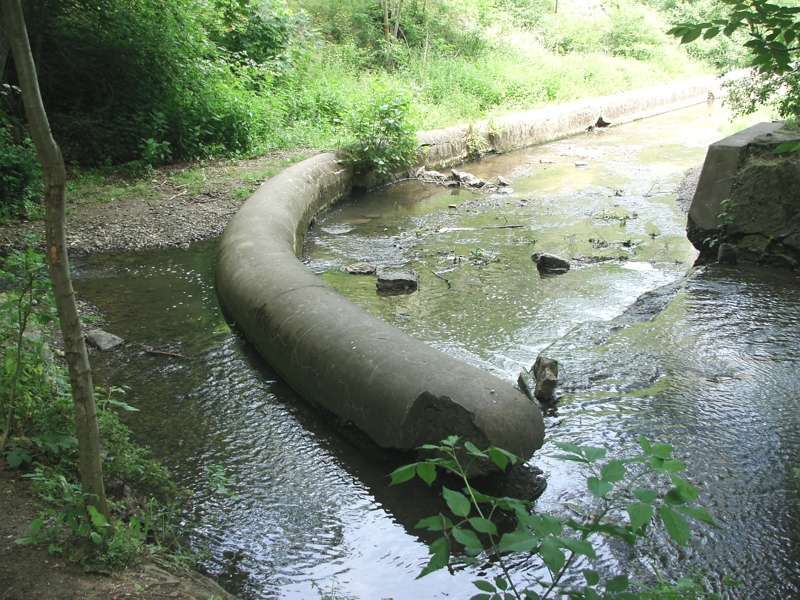 Ruisseau de Dalej dans la vallée de Prokop
RUSCELLO DEL DALEJ NELLA VALLE DI PROKOP
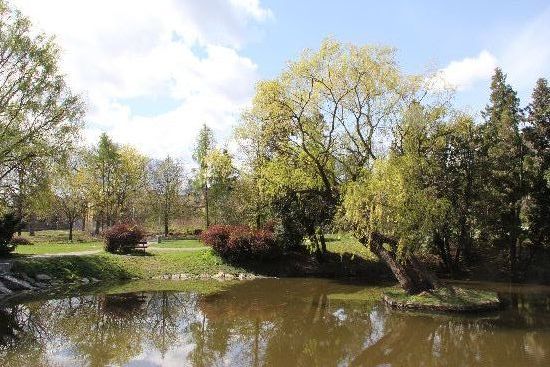 Panská zahrada, 5 minut od naší školy
Jardin „Panská“ („ségnorial“) à 5 minutes de notre école
GIARDINI «PANSKA’» («SIGNORILE») A 5 MINUTI DALLA NOSTRA SCUOLA
Obora Hvězda
ANTICA RISERVA DI CACCIA E ATTUALMENTE UN GRANDE PARCO IN PROSSIMITA’ DEL NOSTRO QUARTIERE
Ancienne réserve de chasse et actuellement un grand parc à proximité de notre quartier
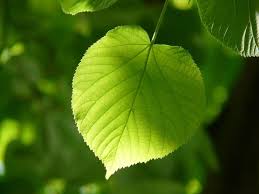 Lípa, český národní stromTilleul, arbre national tchèque
TIGLIO, ALBERO NAZIONALE CECO
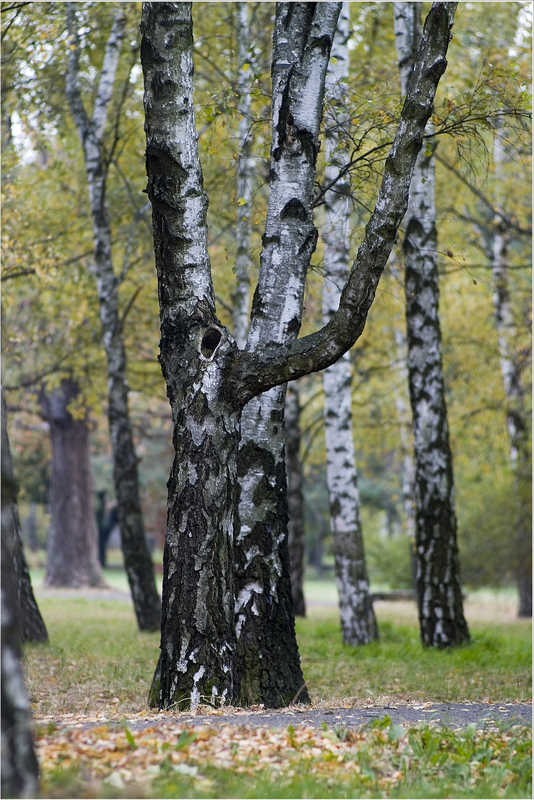 BřízaBouleau
Strom parků a lesů
Arbre des parcs et des forêts
BETULLA
ALBERI DI PARCHI E DI FORESTE
1
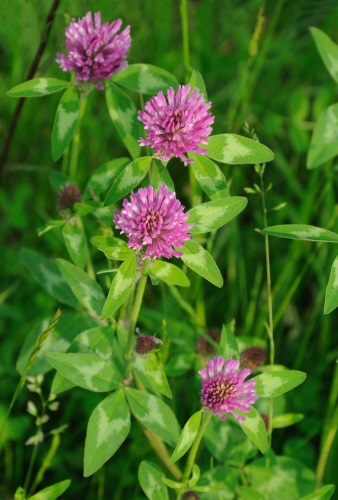 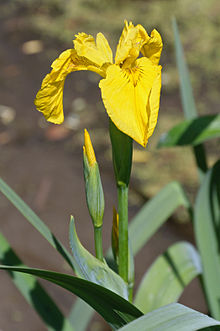 2
Květiny v našem okolíPlantes qui nous entourent
1
Jetel
Trèfle


2
Kosatec
Iris



3
Koniklec
Pulsatille
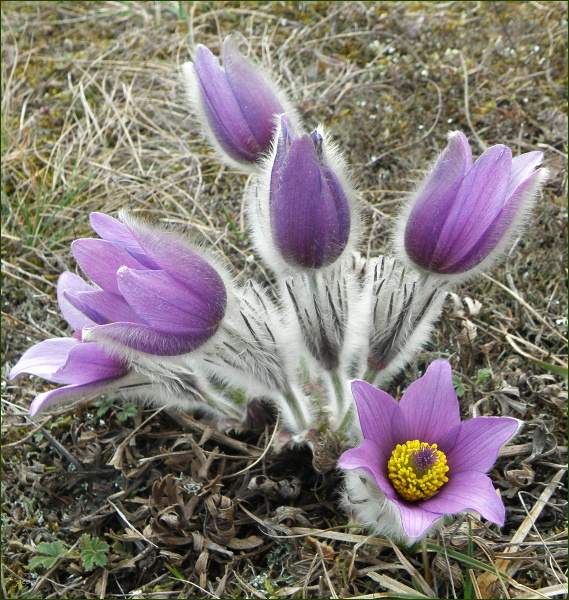 3
PIANTE INTORNO A NOI


TRIFOGLIO

IRIS

CROCUS
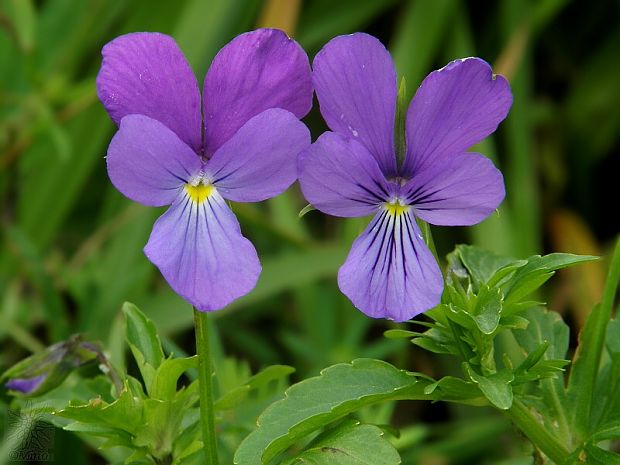 1
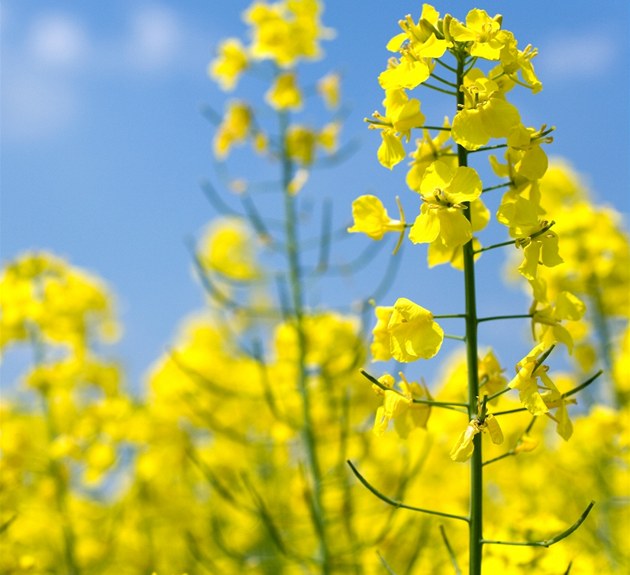 2
1
2
Květiny v našem okolíPlantes qui nous entourent
1
Fialka
Giroflée (Mathiolla)

2
Řepka olejná
Colza


3
Sedmikráska
Pâquerette

4
Kopřiva
Ortie
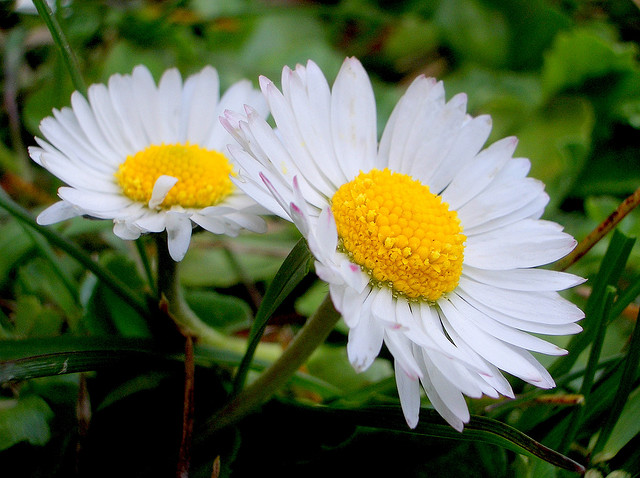 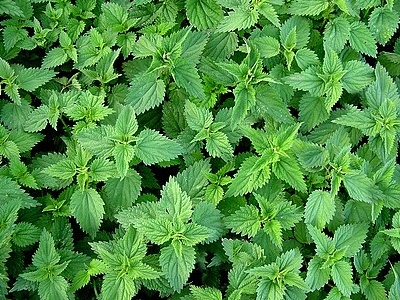 3
4
PIANTE INTORNO A NOI

VIOLETTA

COLZA

PRATOLINE

ORTICA
3
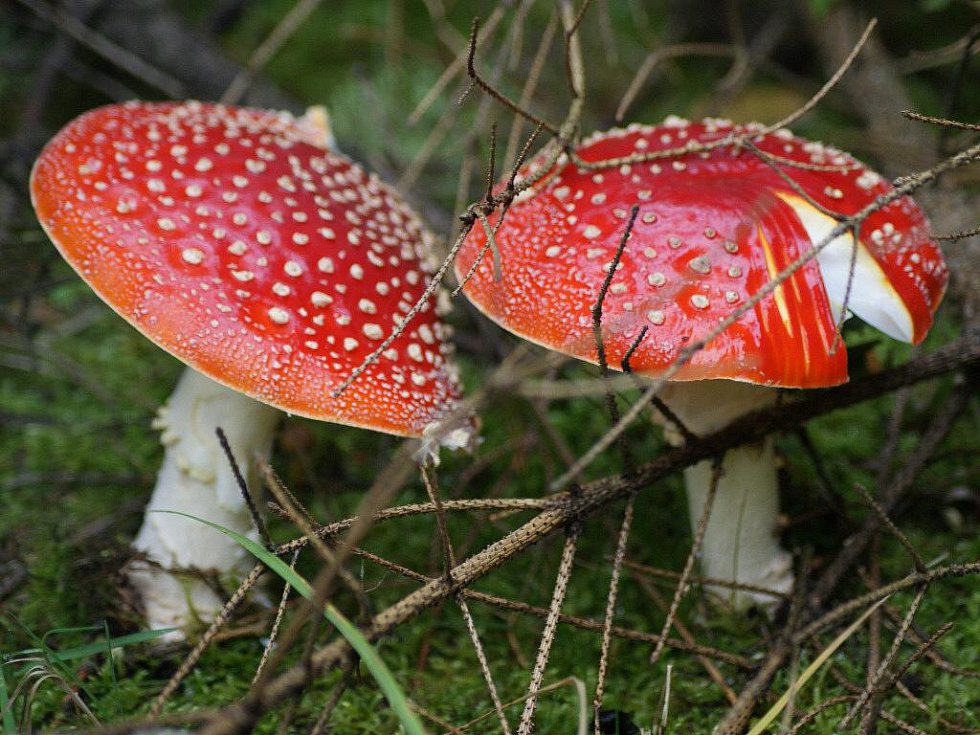 Houby - Champignons -
FUNGHI
AMANITA E PORCINI
Mochomůrka/amanite                                                Hřib / Boletus